Unit 10
I’d like some noodles.
R  七年级下册
第2课时
WWW.PPT818.COM
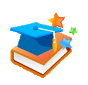 Lead-in
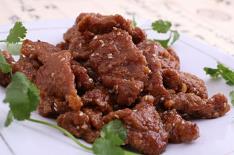 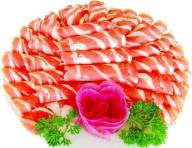 mutton
beef
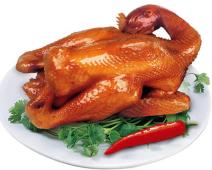 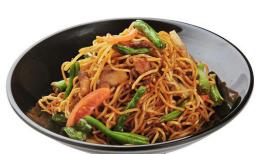 noodles
chicken
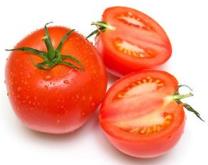 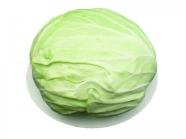 cabbage
tomatoes
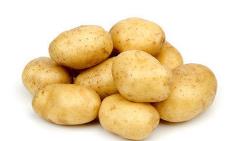 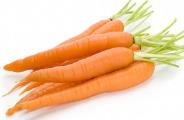 carrots
potatoes
What kind of food would you like?
I’d like beef / mutton....
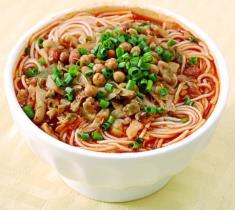 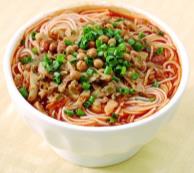 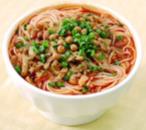 What size would you like?
I’d like a small/ medium/ large bowl of noodles.
Grammar
Focus
I’d ＝ I would
  She’d ＝She would
would like 的常用句型
Would you like + some +名词/代词？
   常用于征求对方的意见。注意此句中的some不用改为any。
   回答：Yes, please. / No, thanks.  
 Would you like + to do sth.？
   表示向对方有礼貌地提出建议或发出邀请。
   回答：Yes，I’d love/like to.或 I’d love/like to, but …
拓展：would like 与 feel like都表示“想要……”，但两者后面所接动词短语的形式不同，would like接动词不定式，feel like接动词 -ing形式。
例句：
Would you like to go to the zoo?    你想去动物园吗？
I don’t feel like doing anything. I feel very tired.
我什么都不想做，我很累。
可数名词与不可数名词
1. 定义：
可数名词：
1.指可以计数的事物的名词。
2.有单、复数形式之分。
3.可以直接用不定冠词a/an或具体的数词如one, two, 
   three等来修饰。
不可数名词：
1. 指不可以计数的事物的名词。
2. 没有复数形式，但有量的变化。
3. 不能使用不定冠词或数词直接修饰，如要表示确切 
    数量时，要用“数量词+of+不可数名词”结构。
2. 常见可数名词和不可数名词的分类
3. 既可作可数名词也可作不可数名词的词
有些名词既可作可数名词，也可作不可数名词，但意义上有很大区别。
a glass       一个玻璃杯               
a chicken  一只鸡                       
a fish         一条鱼                       
a room      一个房间                    
an orange  一个橙子
glass        玻璃
chicken   鸡肉
fish          鱼肉
room       空间
orange    橙汁
注意：
可数名词单数或不可数名词作主语时，谓语动词用单数；可数名词复数作主语时，谓语动词用复数形式。
例句：
         Water is important to us.
         A girl is reading in the library.
         Two girls are reading in the library.
3a
Complete the conversation below.
a. What kind of noodles do you have?
b. Oh, a medium bowl, please.
c. OK, I’d like the mutton noodles then.
d. I’d like some noodles, please.
e. What sizes do you have?
f. Are there any vegetables in the mutton noodles?
May I have your order? _____
2.   What kind of noodles would you like? _____ 
3.   We have beef, chicken, mutton, cabbage, potato, tomato … _____ 
4.   Yes, there are some carrots. _____
5.   Sure. What size would you like? _____
6.   We have large, medium and small bowls. _____
d
a
f
c
e
b
3b
Write questions and answers using the words in brackets.
What kind of noodles would you like?  (kind)
       ____________________________
                                                (chicken / beef / tomatoes)
I’d like chicken noodles.
2.   _________________________________ (size)
      _________________________________ (medium)
 3.  _______________________________________
                                              (any/cabbage/beef noodles)
      ____________________ (no)
What size would you like?
I’d like a medium bowl , please.
Is there any cabbage in the beef noodles?
No, there isn’t any.
3c
Work in small groups. Who would like the food below? Write their names on the cards above the food.
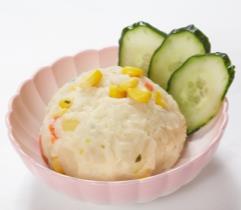 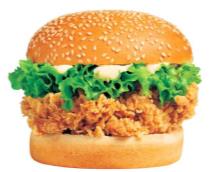 hamburger
potato salad
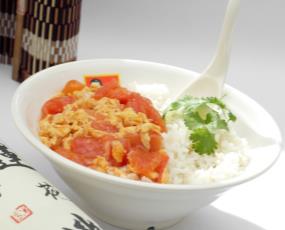 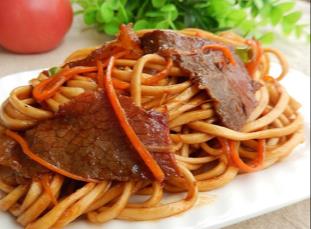 tomato and egg rice
beef and 
carrot noodles
I’d like beef noodles with carrots.
Anna, what would you like to eat?
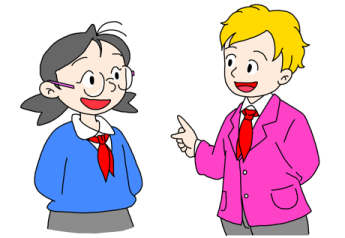 John, what would you like to eat?
I’d like hamburgers.
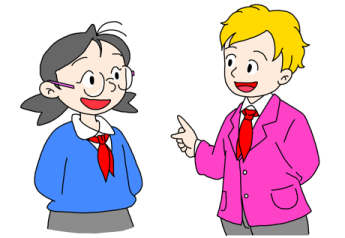 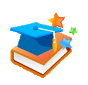 Exercise
根据汉语意思完成句子。
1.我想预定一个大比萨饼。
   I ________ like ________ order a large pizza.
2.你想要什么种类的面条？
   What  _______ ________ noodles would you like?
3.你想要一大碗牛肉馅的饺子吗？
  Would you like a large _________ ________ beef   
  dumplings?
would                 to
kind         of
bowl           of
单项选择。
A
Linda has bought a large house _______ a swimming pool.
      A. with                 B.in        C. on          D. from
2.  —Your tea smells great!
     —It’s from India. Would you like ______?
     A. it                B. this        C. some          D. little
C
3. There are fifty ________ in our school. They are all    
    friendly to us.
  woman teachers                 B. women teacher        
     C.  woman teacher                   D. women teachers
D
4.  —Would you like some ________?
     —No, thanks. I’m not hungry at all.
water                    B. soup                C. bread
C
5. —What would you like ________ for your mom on 
        Mother’s Day?
    —A dress.
buy         B. buying       C. to buy        D. buys
C
D
6. My father bought two ________ when he came back 
    from Guilin.
     A. milk           B. bread       C. watch       D. dictionaries